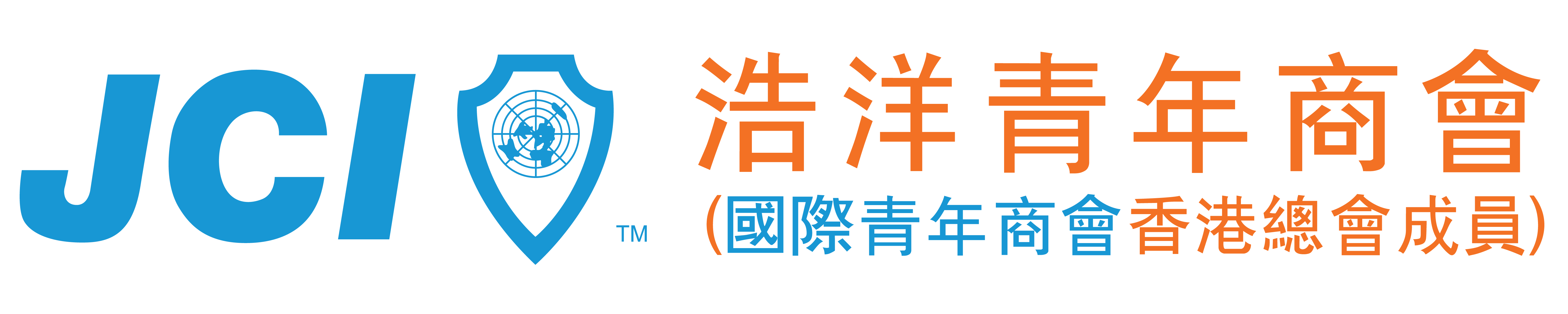 宣誓證明
特此證明
準會員
林煒揚
自加入本會成為準會員後，表現優秀，
及符合本會憲章中的入會要求。

現成為
浩洋青年商會
一般會員
今後獲得憲章中訂明的權利及義務
日期：2019年1月6日
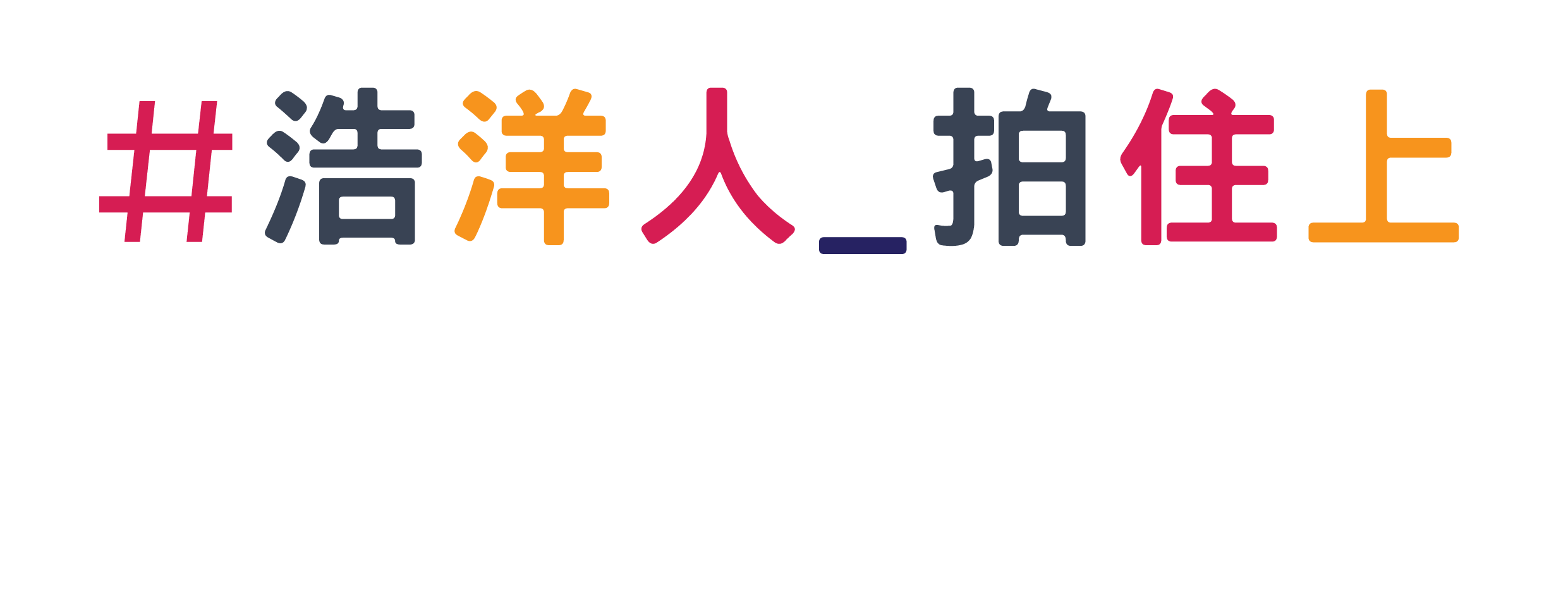 林煒揚
2019年會長